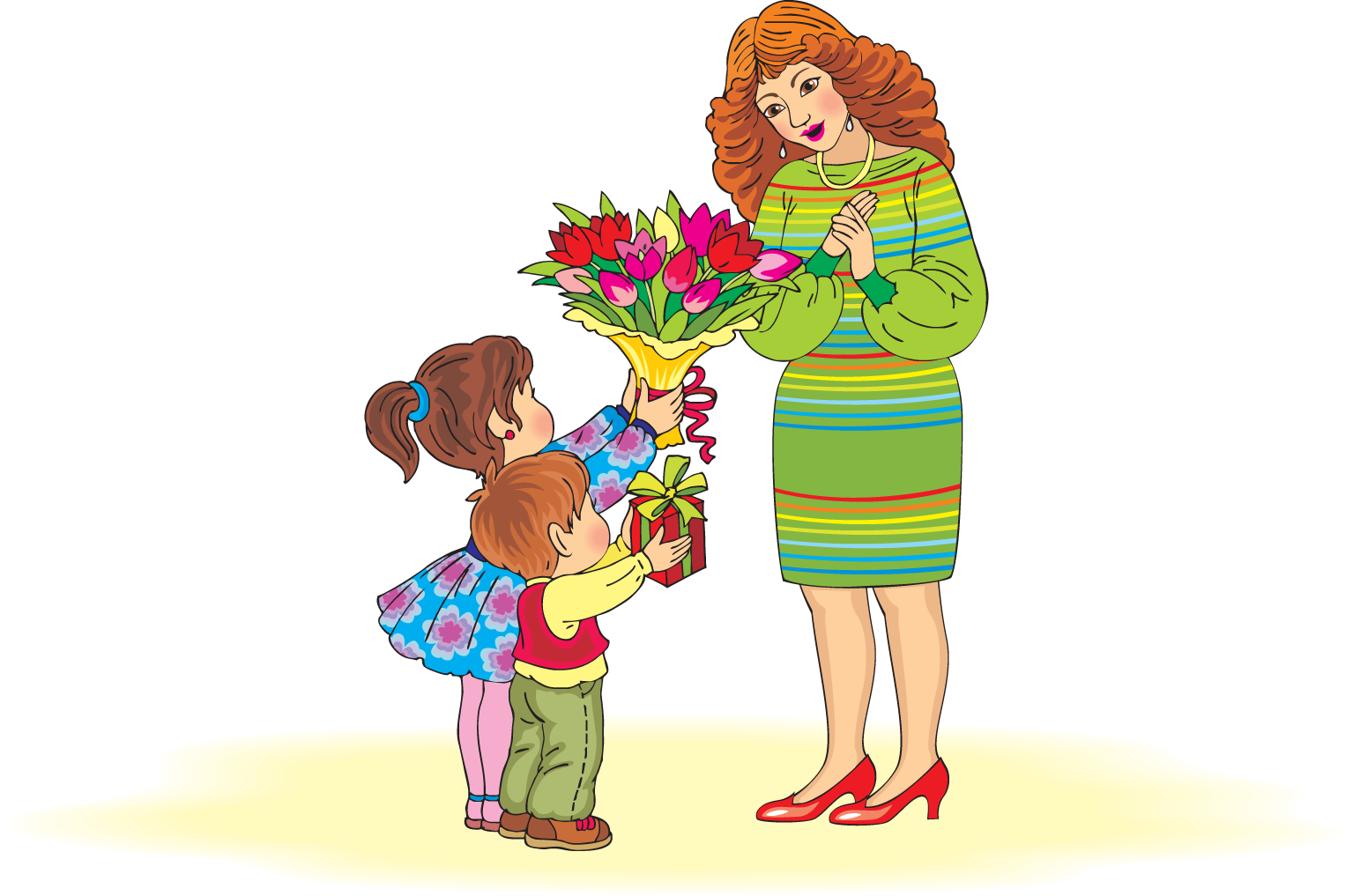 З яким весняним святом діти вітають маму? Розкажіть про свою маму, яка вона, яке в неї волосся, довге воно чи коротке, якого кольору. Якого кольору очі? Який ніс? Який рот? Чи носить вона прикраси на вухах, шиї, волоссі?
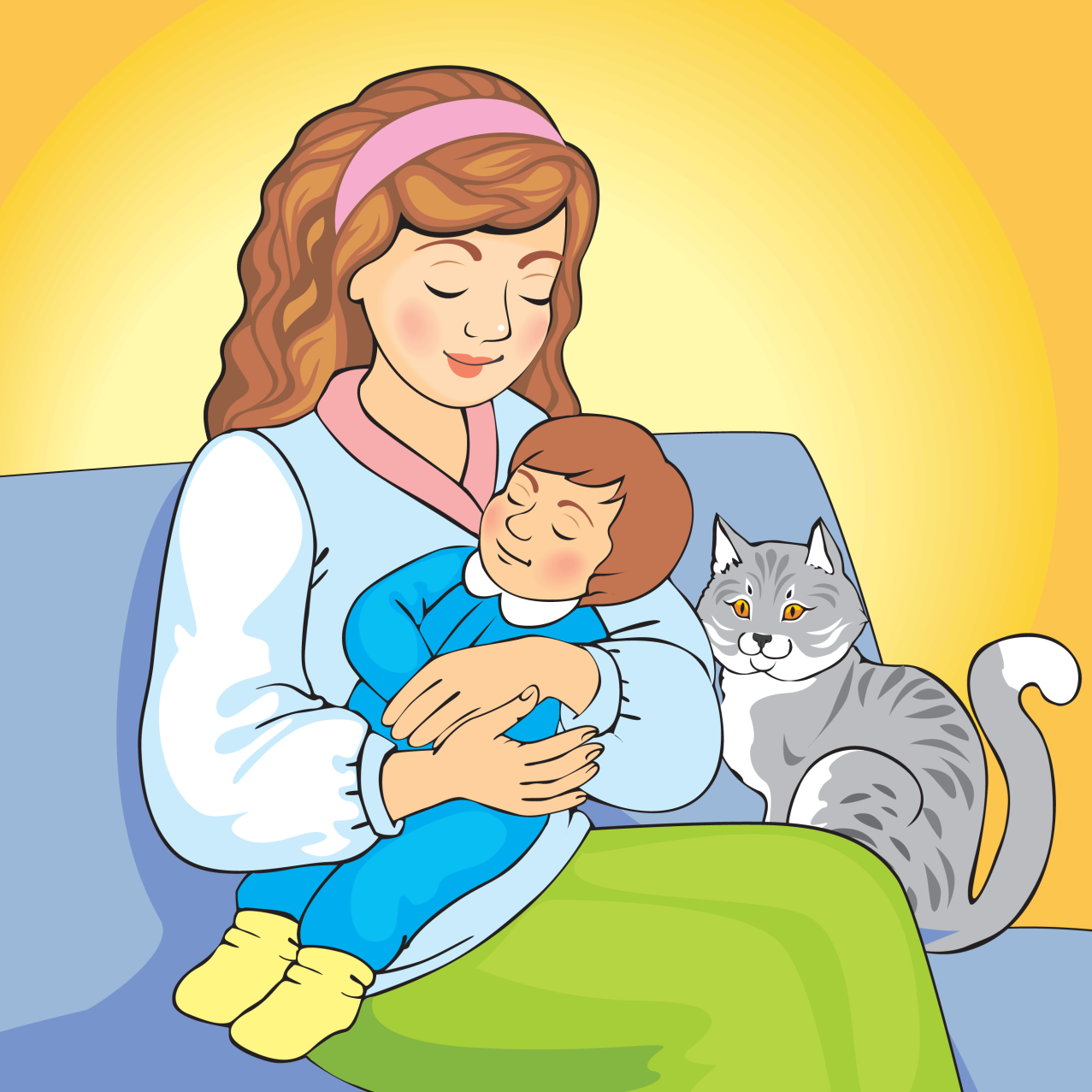 Хто зображений на малюнку? Що найважливіше для маленької дитини? Що робить мама, щоб дитина міцно заснула? Як називається пісня, яку матуся співає малюкові? Хто допомагає вкладати спати дитину?
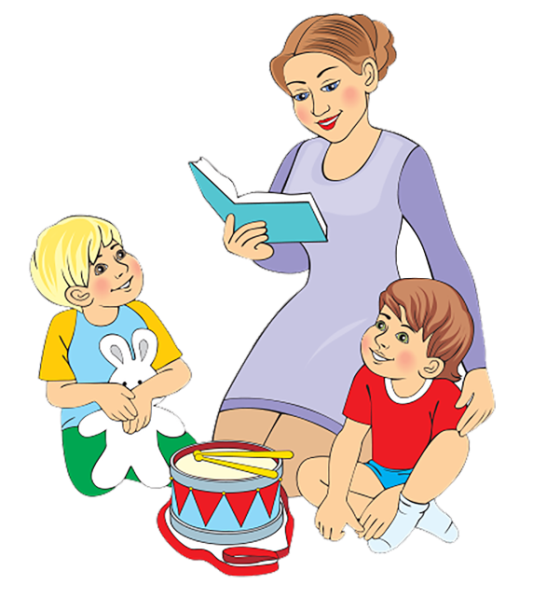 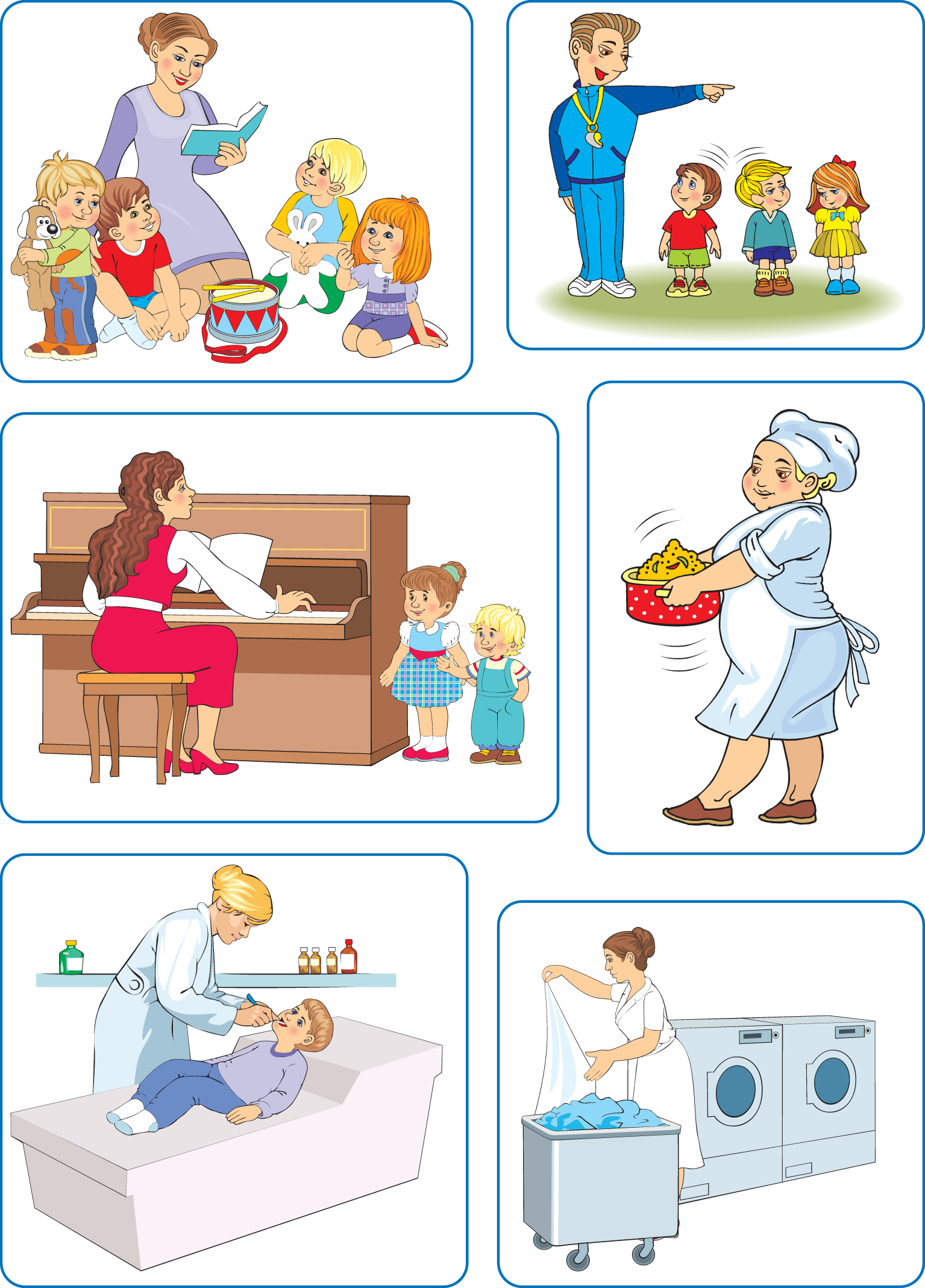 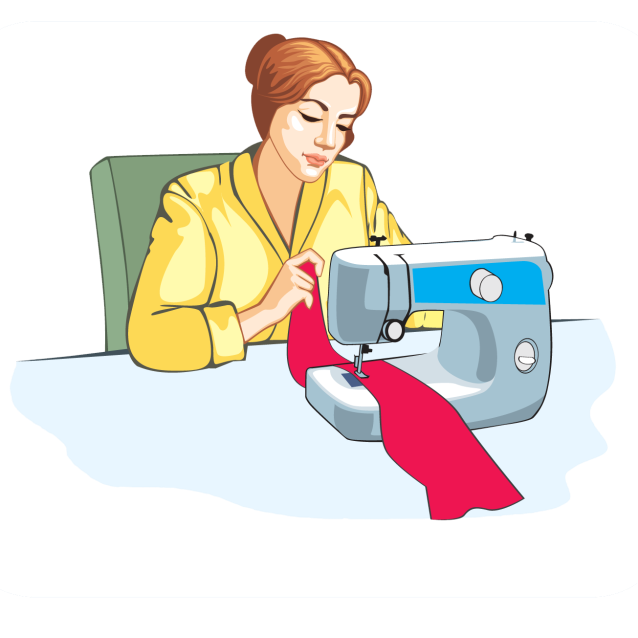 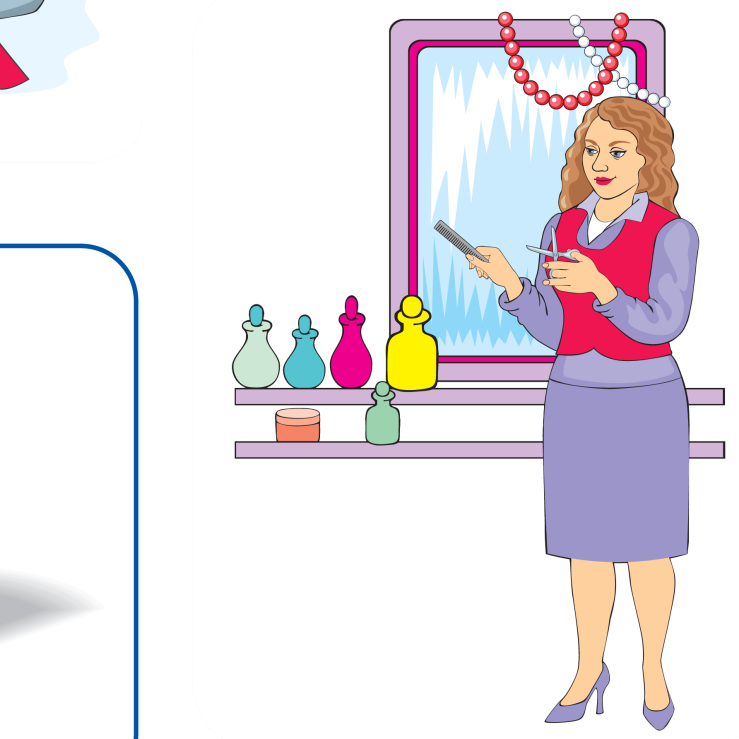 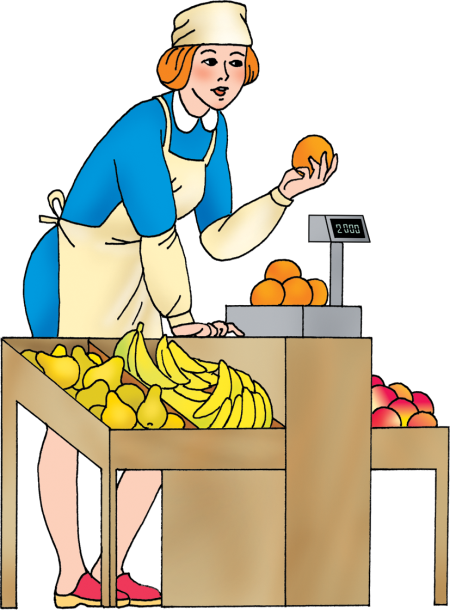 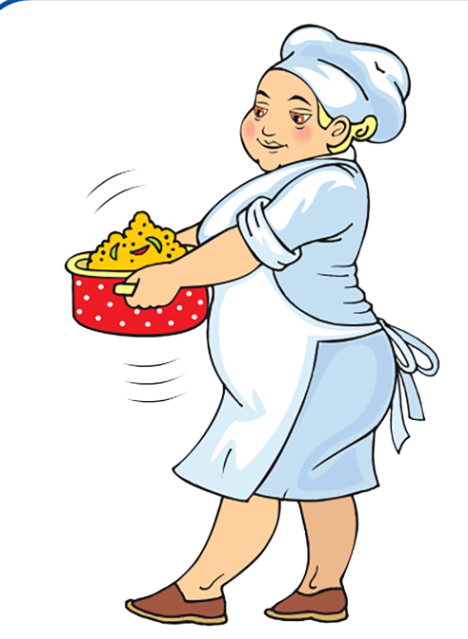 Розкажіть, ким працюють мами. Що вони роблять?
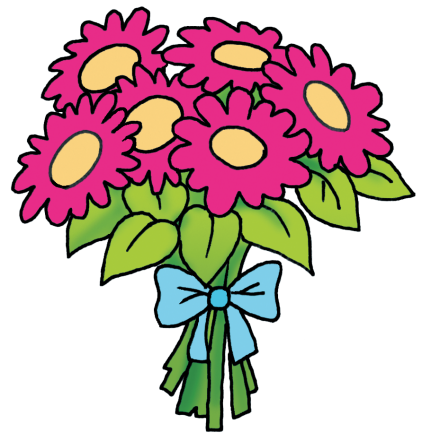 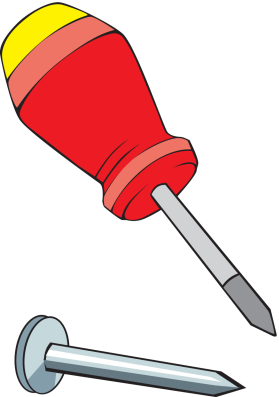 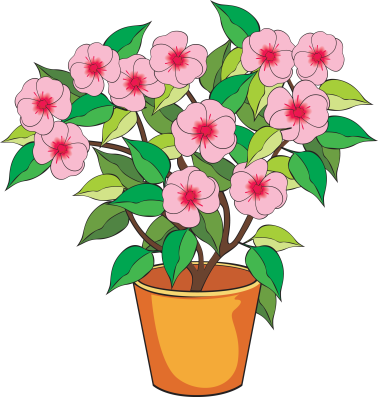 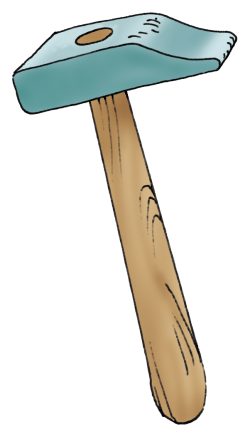 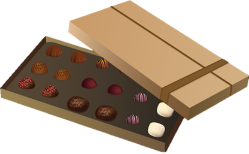 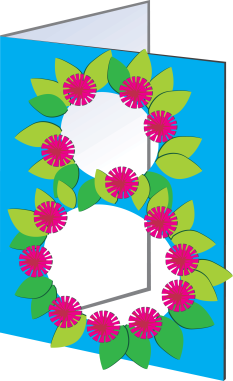 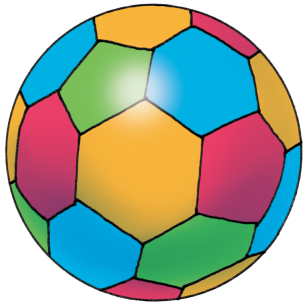 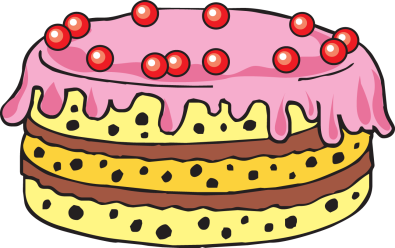 Оберіть подарунки для матусі.